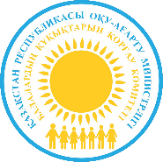 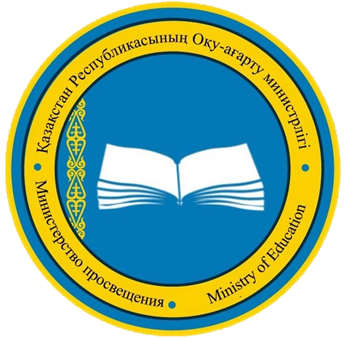 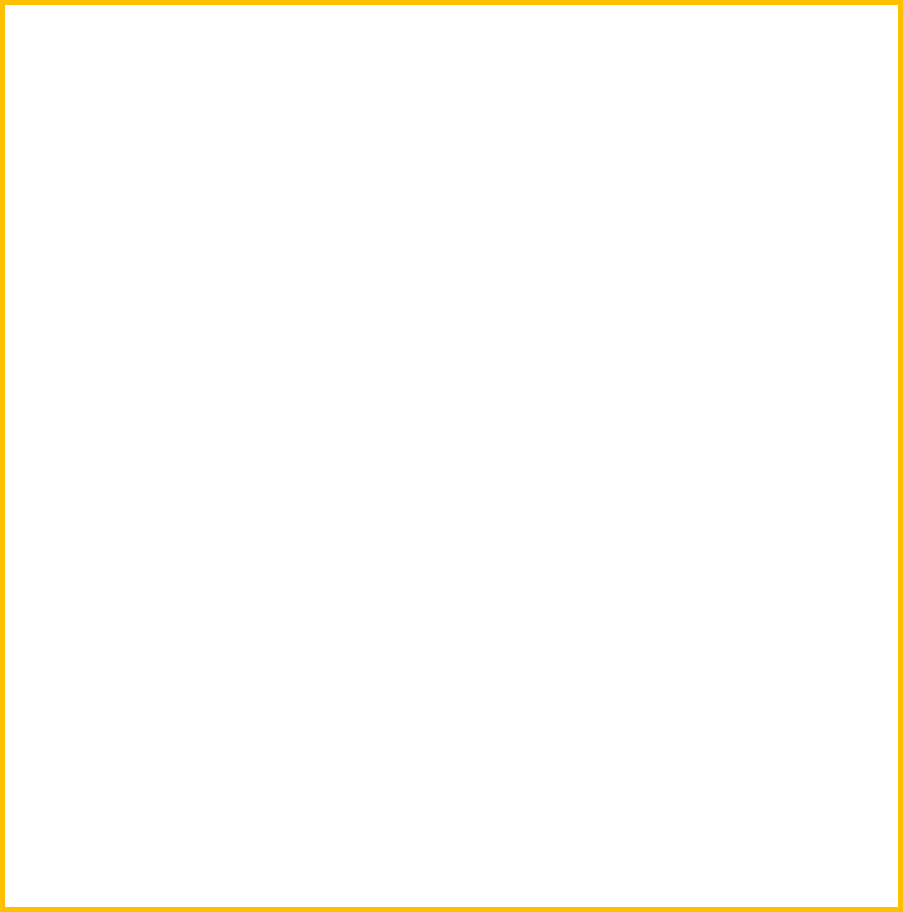 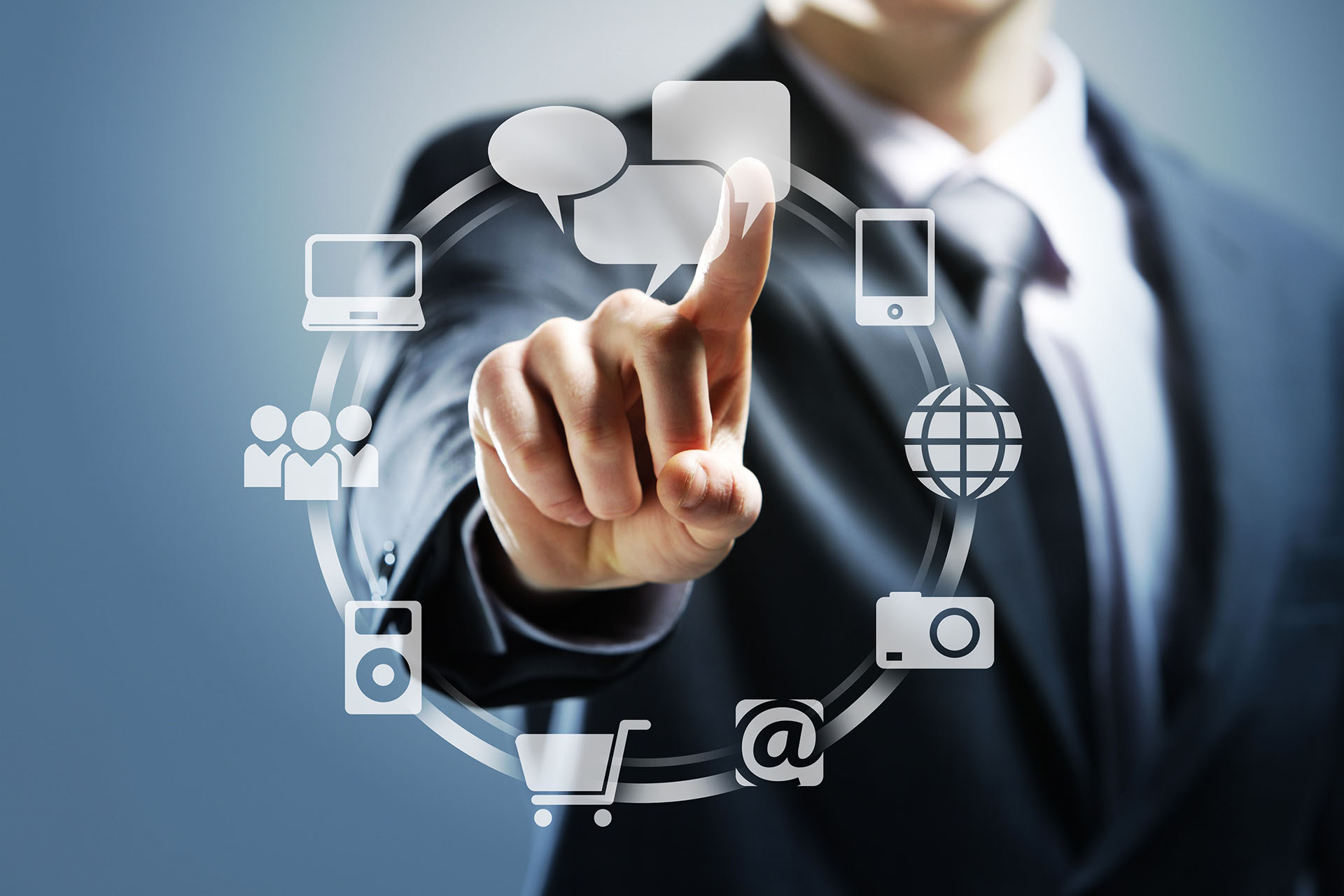 Қазақстан Республикасы Оқу-ағарту министрлігінің Балалардың құқықтарын қорғау комитеті
ОТБАСЫ ЖӘНЕ БАЛАЛАР САЛАСЫНДА МЕМЛЕКЕТТІК ҚЫЗМЕТТЕРДІ КӨРСЕТУ ҚАҒИДАЛАРЫ
(ҚР Білім және ғылым министрінің 2020 жылғы 24 сәуірдегі №158 бұйрығы)
МЕМЛЕКЕТТІК КӨРСЕТІЛЕТІН ҚЫЗМЕТ
«Кәмелетке толмағандардың мүлкіне иелік ету үшін анықтамалар беру»
ҚҰЖАТТАР ТІЗІМІ
өтініш;
АХАЖ АЖ мәліметтер болмаған жағдайда не ҚР-нан тыс жерде туылған жағдайда баланың туу туралы куәлігінің электрондық көшірмесі;
Жұбайының (зайыбының) нотариус куәландырған келісімінің электрондық көшірмесі не баланың (балалардың) жеке тұратын заңды өкілінің келісімі (ата-анасының біреуінің балаға қамқорлығының болмау фактісін растайтын құжаттардың электрондық көшірмесі: қайтыс болу туралы куәлік немесе хабарлама, ата-аналарды ата-ана құқықтарынан айыру, олардың ата-ана құқықтарын шектеу, ата-аналарды хабарсыз кеткен, әрекетке қабілетсіз (әрекет қабілеті шектеулі) деп тану, оларды қайтыс болды деп жариялау туралы сот шешімі, туу туралы анықтама және т. б. (АХАЖ АЖ-да мәліметтер болмаған жағдайда); 
заң бойынша мұрагерлікке құқығы туралы куәліктің электрондық көшірмесі (нотариустен) (заң бойынша мұрагерлікке құқық алған жағдайда);
мүліктің болуын растайтын құжаттардың электрондық көшірмесі (тиісті ақпараттық жүйелерде мәліметтер болмаған жағдайда);
осы бұйрықпен бекітілген отбасы және балалар саласында мемлекеттік қызметті көрсету қағидаларына 12-қосымшаға сәйкес бала (балалар) (он жасқа толған жағдайда) пікірінің электрондық көшірмесі.
Ұсынылған құжаттарды  қарастыру
Нәтижесін жіберу
Қызмет көрсету 
нысаны
Қызметті көрсету нәтижесін рәсімдеу
Баланың пікірін тындау
Өтініш беру
1
қадам
2
қадам
3
қадам
4
қадам
5
қадам
6
қадам
Жеке кабинет
Көрсетілетін қызметті беруші
Электронды түрде
Веб-порталы
Көрсетілетін қызметті беруші(3 жұмыс күні)
Офлайн және онлайн форматта
(4 жұмыс күні)
Мемлекеттік қызметті көрсету нәтижесі - Кәмелетке толмаған балалардың мүлкіне иелік ету үшін анықтама не осы мемлекеттік қызмет көрсетуге қойылатын талаптарының 9-тармағында көзделген жағдайларда және негіздер бойынша мемлекеттік қызмет көрсетуден бас тарту туралы дәлелді жауап.
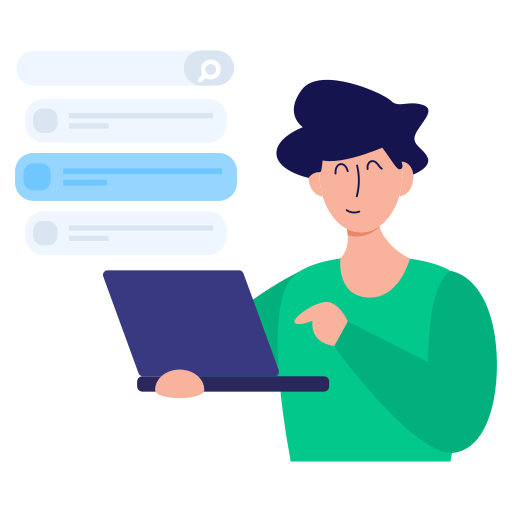 Мемлекеттік қызмет көрсетуден бас тарту негіздері:

Құжаттардағы мәліметтердің дұрыс болмауы;
Қызмет алушының талаптарға сай келмеуі;
Балалардың тұрғын үйіне қатысты заңсыз мәмілелер;
Дербес деректерге қол жеткізуге келісімнің болмауы.
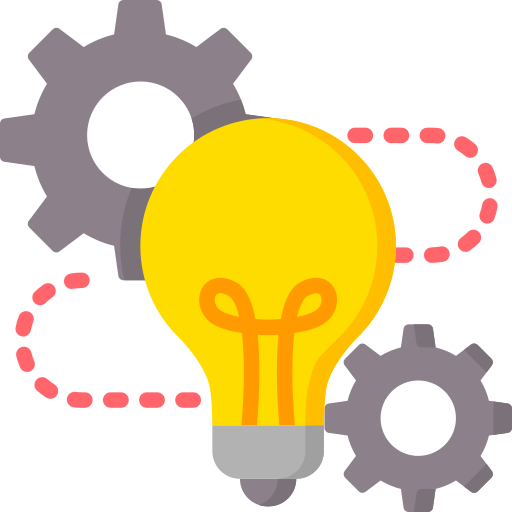 МЕМЛЕКЕТТІК КӨРСЕТІЛЕТІН ҚЫЗМЕТ
«Балаға кері әсер етпейтін ата-ана құқықтарынан айырылған ата-аналарға баламен кездесуіне рұқсат беру»
Өтінішті қарастыру
Баланың пікірін тындау
Қызмет көрсету 
нысаны
Өтініш беру
1
қадам
2
қадам
3
қадам
4
қадам
Офлайн форматта
(4 жұмыс күні)
Қағаз жүзінде
Мемлекеттік корпорация
Көрсетілетін қызметті беруші(5 жұмыс күні)
Мемлекеттік қызметті көрсету нәтижесі - Балаға кері әсер етпейтін ата-ана құқықтарынан айырылған ата-аналарға баламен кездесуіне қорғаншылық және қамқоршылық органының рұқсаты не осы мемлекеттік қызмет көрсетуге қойылатын талаптарының 9-тармағында көрсетілген негіздер бойынша мемлекеттік қызмет көрсетуден бас тарту туралы дәлелді жауап.
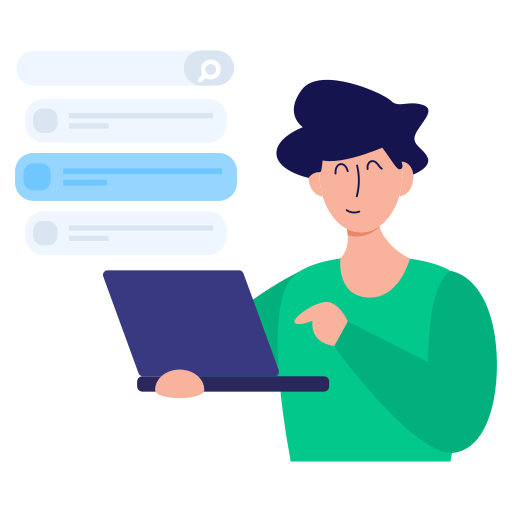 ҚҰЖАТТАР ТІЗІМІ
1) өтініш;
2) жеке басын куәландыратын құжат немесе цифрлық құжаттар сервисінен электрондық құжат (жеке басын сәйкестендіру үшін қажет);
3) ата-ана құқықтарынан айыру туралы сот шешімі;
4) ішкі істер органның мінездемесі.
Мемлекеттік қызмет көрсетуден бас тарту негіздері:

Құжаттар мен деректердің дұрыс болмауы;
Ұсынылған материалдардың талаптарға сай келмеуі;
Дербес деректерге қол жеткізуге келісімнің болмауы.
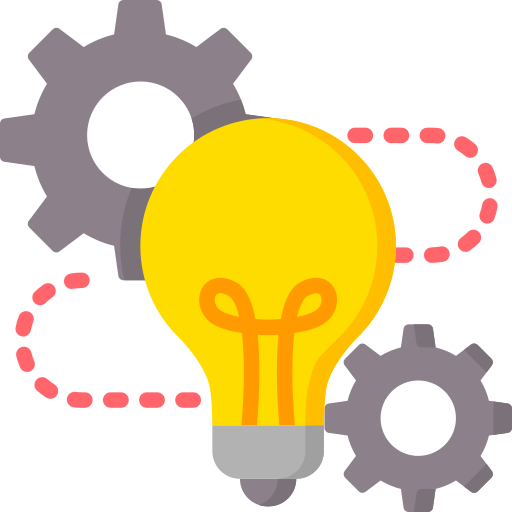 МЕМЛЕКЕТТІК КӨРСЕТІЛЕТІН ҚЫЗМЕТ
«Он жасқа толған баланың пiкiрiн ескеру туралы қорғаншылық немесе қамқоршылық органының шешімін беру»
ҚҰЖАТТАР ТІЗІМІ
1) баланың заңды өкілінің бірінің өтініші;
2) жеке басын куәландыратын құжат немесе цифрлық құжаттар сервисінен электрондық құжат (жеке басын сәйкестендіру үшін қажет);
3) жұбайының (зайыбының) нотариалдық келісімі не баланың (балалардың) бөлек тұратын заңды өкілінің келісімі;
 4) "АХАЖ тіркеу пункті" ақпараттық жүйесінде (бұдан әрі - АХАЖ АЖ) мәліметтер болмаған жағдайда не Қазақстан Республикасынан тыс жерде некеге тұрған жағдайда некеге тұру туралы куәліктің көшірмесі, "Азаматтық хал актілерін мемлекеттік тіркеуді ұйымдастыру, азаматтық хал актілері жазбаларына өзгерістер енгізу, қалпына келтіру, жою қағидаларын бекіту туралы" Қазақстан Республикасы Әділет министрінің 2015 жылғы 25 ақпандағы № 112 бұйрығымен (нормативтік құқықтық актілерін мемлекеттік тіркеу тізілімінде № 10764 болып тіркелген) бекітілген нысан бойынша ата-анасының біреуінің балаға қамқорлығының болмау фактісін растайтын құжаттардың электрондық көшірмесі: қайтыс болу туралы куәлік немесе хабарлама, ата-аналарды ата-ана құқықтарынан айыру, олардың ата-ана құқықтарын шектеу, ата-аналарды хабарсыз кеткен, әрекетке қабілетсіз (әрекет қабілеті шектеулі) деп тану, оларды қайтыс болды деп жариялау туралы сот шешімі, туу туралы анықтама және т. б.;
5) АХАЖ АЖ-да мәліметтер болмаған не Қазақстан Республикасынан тыс жерде туған баланың (балалардың) туу туралы куәлігі электрондық нысанда немесе оның қағаз жеткізгіштегі көшірмесі.
Баланың пікірін тындау
Өтінішті қарастыру
Нәтижесін жіберу
Өтініш беру
1
қадам
2
қадам
3
қадам
4
қадам
Кеңсе
Офлайн және онлайн форматта ашық интернет пошта сервисі арқылы
(4 жұмыс күні)
Мемлекеттік корпорация
Көрсетілетін қызметті беруші(10 жұмыс күні)
Мемлекеттік қызметті көрсету нәтижесі - Он жасқа толған баланың пікірін есепке алу туралы қорғаншылық және қамқоршылық органдарының шешімі не осы мемлекеттік қызмет көрсетуге қойылатын талаптарының 9-тармағында көрсетілген негіздер бойынша мемлекеттік қызмет көрсетуден бас тарту туралы дәлелді жауап.
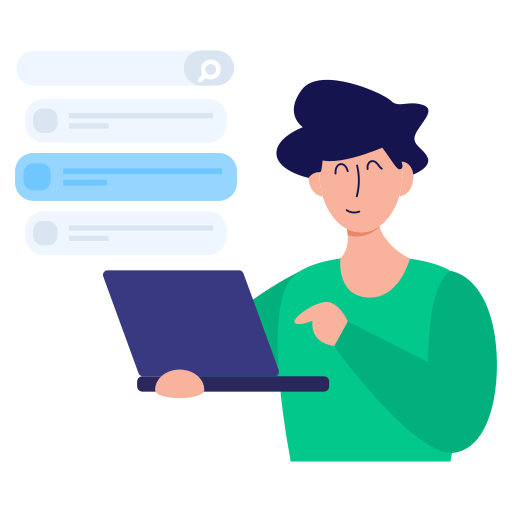 Мемлекеттік қызмет көрсетуден бас тарту негіздері:

Құжаттар мен деректердің дұрыс болмауы;
Материалдардың заң талаптарына сай болмауы;
Дербес деректерге қол жеткізуге келісімнің жоқтығы.
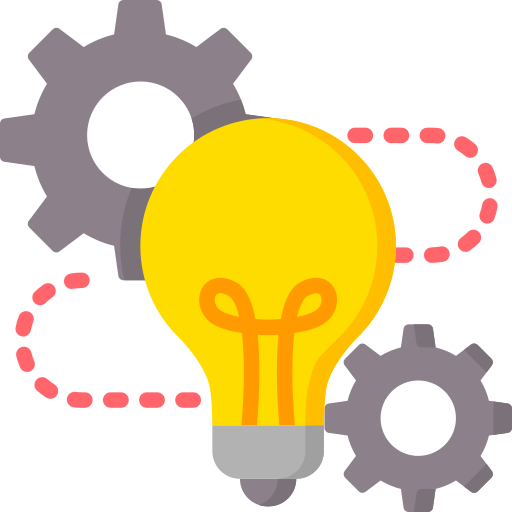 МЕМЛЕКЕТТІК КӨРСЕТІЛЕТІН ҚЫЗМЕТ«Жетім балаға (жетім балаларға) және ата-анасының қамқорлығынсыз қалған балаға (балаларға) қамқоршылық немесе қорғаншылық белгілеу»
ҚҰЖАТТАР ТІЗІМІ
өтініш;
жеке басын куәландыратын құжат (жеке басын сәйкестендіру үшін);
жұбайының (зайыбының) нотариалды куәландырылған келісімі;
егер некеде тұрған жағдайда көрсетілетін қызметті алушының және жұбайының (зайыбының) денсаулық жағдайы туралы анықтама;
неке қию туралы куәліктің көшірмесі;
баланың (балалардың) туу туралы куәлігінің көшірмесі;
ата-анасының біреуінің немесе екеуінің де балаға қамқорлығының болмауы фактісін растайтын құжаттардың көшірмелері;
көрсетілетін қызметті алушының және (немесе) жұбайының (зайыбының) табыстары туралы мәліметтер;
тұрғын үйді пайдалану құқығын растайтын құжаттардың көшірмелері;
баланың (балалардың) пікірі (он жасқа толған кезде) (онлайн);
жетім балалар мен ата-анасының қамқорлығынсыз қалған балаларды (баланың жақын туыстарын қоспағанда) отбасына тәрбиелеуге қабылдауға ниет білдірген адамдарды даярлықтан өткізу туралы сертификат (2020 жылғы 1 шілдеден бастап)
Қызмет көрсету нәтижесін жолдау
Мемкорпорацию-веб-портал
Ұсынылған 
құжаттарды қарау
Үй тұрмыстық жағдайын тексеру
 АКТсі
Құжаттарды рәсімдеу
Өтініш беру
1
қадам
2
қадам
3
қадам
4
қадам
5
қадам
Орындаушы
(2 жұмыс күні)
Орындаушы
(3  жұмыс күні)
Орындаушы
(12 жұмыс күні)
Мемлекеттік корпорация
Веб-портал
орындаушы(2 жұмыс күні)
Мемлекеттік қызмет көрсетудің жалпы мерзімі 19 жұмыс күні
Мемлекеттік қызметті көрсету нәтижесі - аудандардың және облыстық маңызы бар қалалардың, Астана, Алматы және Шымкент қалаларының білім беру бөлімінің (басқармасының) қорғаншылықты немесе қамқоршылықты белгілеу туралы бұйрығы немесе мемлекеттік қызметті көрсетуден бас тарту туралы дәлелді жауап
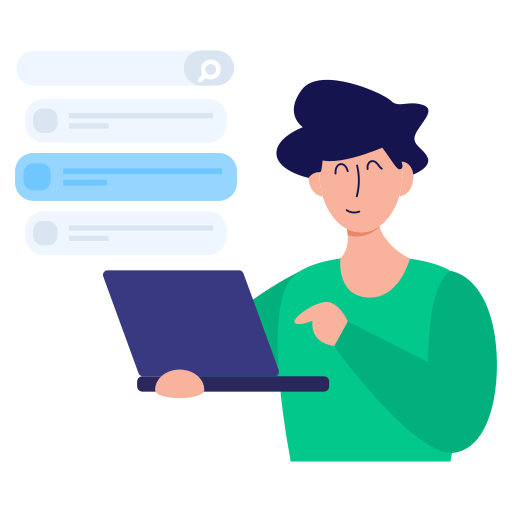 Бас тарту негіздері - баланы өз отбасына қабылдауға тілек білдірген адамдар «Неке (ерлі-зайыптылық) және отбасы туралы» ҚР Кодексінің 91-бабының 4-тармақшасына сәйкес (баланың жақын туыстарын қоспағанда) психологиялық даярлықтан өтуге міндетті (2020 жылғы 1 шілдеден бастап)
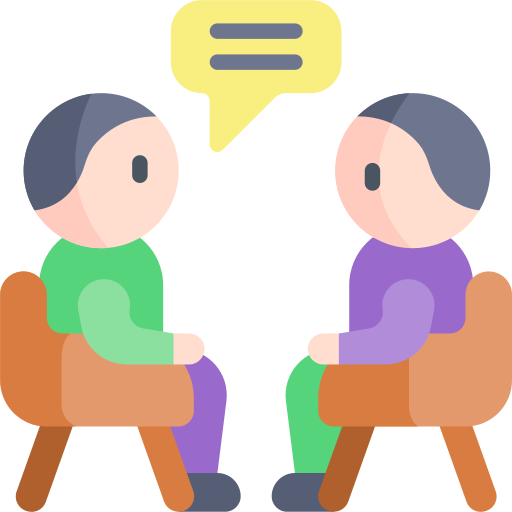 МЕМЛЕКЕТТІК КӨРСЕТІЛЕТІН ҚЫЗМЕТ«Баланы (балаларды) патронаттық тәрбиелеуге беру және патронат тәрбиешілерге берілген баланы (балаларды) күтіп-бағуға бөлінетін ақша қаражатын төлеуді және оның мөлшері»
Жәрдемақы төлеу туралы шешімді ресімдеу
Үй тұрмыстық жағдайын тексеру АКТсі
Шарт жасасу туралы хабарламаны дайындау
Ұсынылған  құжаттарды  қарастыру
Шартқа қол қою
Өтініш беру
Хабарламаны жіберу
1
қадам
2
қадам
3
қадам
4
қадам
5
қадам
6
қадам
7
қадам
Орындаушы 
(2 жұмыс күні)
орындаушы
(1жұмыс күні)
Орындаушы
(1 жұмыс күні)
орындаушым
(2 жұмыс күні )
Орындаушы
(3 жұмыс күні)
Веб-портал
Орындаушы(1 жұмыс күні)
Мемлекеттік қызмет көрсетудің жалпы мерзімі 10 жұмыс күні
Бас тарту негіздері - баланы өз отбасына қабылдауға тілек білдірген адамдар «Неке (ерлі-зайыптылық) және отбасы туралы» ҚР Кодексінің 91-бабының 4-тармақшасына сәйкес (баланың жақын туыстарын қоспағанда) психологиялық даярлықтан өтуге міндетті (2020 жылғы 1 шілдеден бастап)
ҚҰЖАТТАР ТІЗІМІ
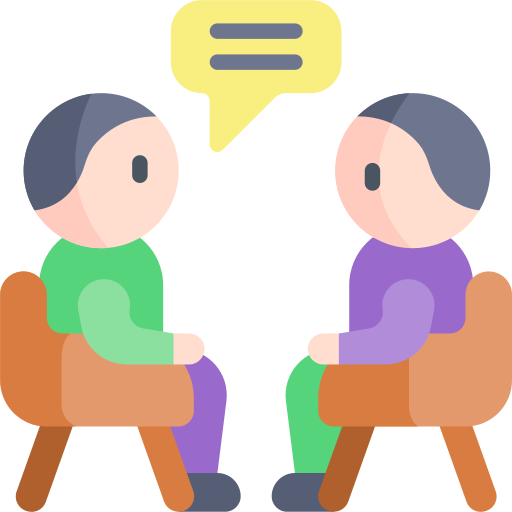 өтініш;
егер көрсетілетін қызметті алушы некеде тұрған жағдайда, жұбайының (зайыбының) нотариалды куәландырылған келісімінің көшірмесі;
егер некеде тұрса, неке қию туралы куәліктің көшірмесі;
эл. көрсетілетін қызметті алушының және (немесе) жұбайының (зайыбының) тұрғын үйін пайдалану құқығын растайтын құжаттардың көшірмесі;
көрсетілетін қызметті алушының және жұбайының (зайыбының) денсаулық жағдайы туралы анықтаманың электрондық көшірмесі;
эл. білімі туралы мәліметтердің көшірмесі;
эл. баланы (балаларды) білім беру ұйымдарында оқыту туралы анықтаманың көшірмесі (мектеп жасындағы балалар үшін);
э, жетім балалар мен ата-анасының қамқорлығынсыз қалған балаларды (баланың жақын туыстарын қоспағанда) отбасына тәрбиелеуге қабылдауға ниет білдірген адамдардың даярлықтан өткені туралы сертификаттың көшірмесі (2020 жылғы 1 шілдеден бастап);
(он жасқа толған кезде) (онлайн);
екінші деңгейдегі банкте ағымдағы шот ашу туралы шарттың көшірмесі.
ГОСУДАРСТВЕННАЯ УСЛУГА«Баланы (балаларды) қабылдаушы отбасына тәрбиелеуге беру 
және оларды асырауға ақшалай қаражат төлеуді тағайындау»
Үй тұрмыстық жағдайын тексеру 
АКТсі
Шарт жасасу туралы хабарламаны дайындау
Жәрдемақы төлеу туралы шешімді ресімдеу
Ұсынылған 
құжаттарды қарастыру
Хабарламаны жіберу
Шартқа қол қою
Өтініш беру
1
қадам
2
қадам
3
қадам
4
қадам
5
қадам
6
қадам
7
қадам
Орындаушы 
(жұмыс күні)
Орындаушы 
(1 жұмыс күні)
Орындаушы 
(1 жұмыс күні)
Орындаушы
(2 жұмыс күні)
Орындаушы 
(3 жұмыс күні)
Жергілікті атқарушы органдары
Веб-портал
Орындаушы 
(1 жұмыс күні)
Мемлекеттік қызмет көрсетудің жалпы мерзімі 10 жұмыс күні
Бас тарту негіздері - баланы өз отбасына қабылдауға тілек білдірген адамдар «Неке (ерлі-зайыптылық) және отбасы туралы» ҚР Кодексінің 91-бабының 4-тармақшасына сәйкес (баланың жақын туыстарын қоспағанда) психологиялық даярлықтан өтуге міндетті (2020 жылғы 1 шілдеден бастап)
ҚҰЖАТТАР ТІЗІМІ
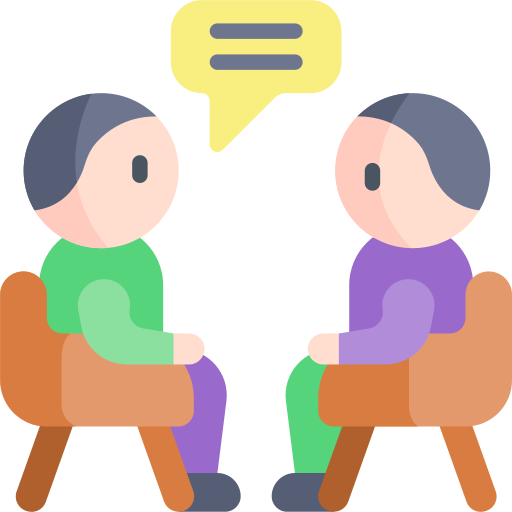 өтініш;
жеке басын куәландыратын құжаттардың көшірмелері;
егер некеде тұрса, неке қию туралы куәліктің көшірмесі;
егер некеде тұрса, көрсетілетін қызметті алушының және жұбайының денсаулық жағдайы туралы анықтама;
егер некеде тұрса, көрсетілетін қызметті алушы мен жұбайының соттылығының болуы не болмауы туралы анықтама;
тұрғын үйге меншік құқығын немесе тұрғын үйді пайдалану құқығын растайтын құжаттардың көшірмелері;
екінші деңгейдегі банкте ағымдағы шот ашу туралы шарттың көшірмесі;
жетім балалар мен ата-анасының қамқорлығынсыз қалған балаларды (баланың жақын туыстарын қоспағанда) отбасына тәрбиелеуге қабылдауға ниет білдірген адамдардың даярлықтан өткені туралы сертификат (2020 жылғы 1 шілдеден бастап);
баланың (балалардың) пікірі (он жасқа толған кезде) (онфлайн);.
МЕМЛЕКЕТТІК КӨРСЕТІЛЕТІН ҚЫЗМЕТ«Бала асырап алуға тілек білдірген адамдарды есепке қою "
(2016 жылғы 29 маусымдағы № 407 ҚР БҒМ бұйрығы)
ҚҰЖАТТАР ТІЗІМІ
Үй тұрмыстық  жағдайын тексеру
 АКТ сі)
Бала асырап алуға үміткер(лер) болу мүмкіндігі (мүмкін еместігі) қорытындысы
өтініш;
баланы асырап алуға жақын туыстарының жазбаша келісімінің электрондық көшірмесі;
егер некеде тұрса, көрсетілетін қызметті алушы мен жұбайының (зайыбының) жиынтық табысының мөлшері туралы анықтаманың электрондық көшірмесі;
егер некеде тұрса, көрсетілетін қызметті алушының және жұбайының денсаулық жағдайы туралы анықтаманың электрондық көшірмесі;
көрсетілетін қызметті алушының және (немесе) жұбайының (зайыбының) тұрғын үйін пайдалану құқығын растайтын құжаттардың электрондық көшірмесі;
жетім балалар мен ата-анасының қамқорлығынсыз қалған балаларды (баланың жақын туыстарын қоспағанда) отбасына тәрбиелеуге қабылдауға ниет білдірген адамдардың даярлықтан өткені туралы сертификаттың электрондық көшірмесі (2020 жылғы 1 шілдеден бастап);
Ұсынылған құжаттарды қарастыру
Өтініш беру
Хабарлама жіберу
1
қадам
2
қадам
3
қадам
4
қадам
5
қадам
Жеке  кабинет 
(1 жұмыс күні)
Кеңсе(1 жұмыс күні )
Орындаушы 
(2 жұмыс күні)
Веб-портал
Орындаушы 
(3 жұмыс күні)
Мемлекеттік қызметті көрсету нәтижесі - осы мемлекеттік көрсетілетін қызмет стандартына қосымшаға сәйкес нысан бойынша бала асырап алуға үміткер (лер) болу мүмкіндігін (мүмкін еместігін) жасасуға дайындығы туралы хабарлама не мемлекеттік қызметті көрсетуден бас тарту туралы дәлелді жауап.
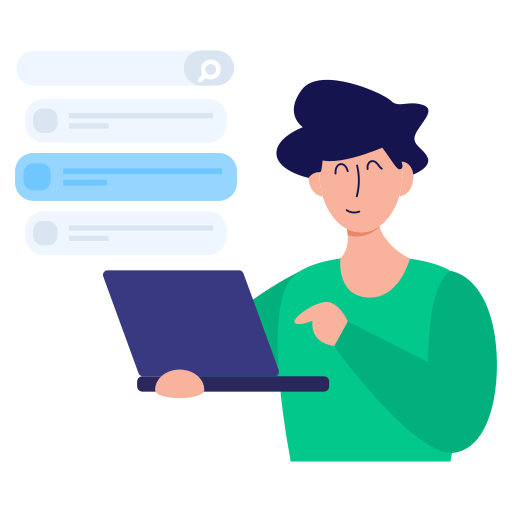 Бас тарту негіздері - баланы өз отбасына қабылдауға тілек білдірген адамдар «Неке (ерлі-зайыптылық) және отбасы туралы» ҚР Кодексінің 91-бабының 4-тармақшасына сәйкес (баланың жақын туыстарын қоспағанда) психологиялық даярлықтан өтуге міндетті (2020 жылғы 1 шілдеден бастап)
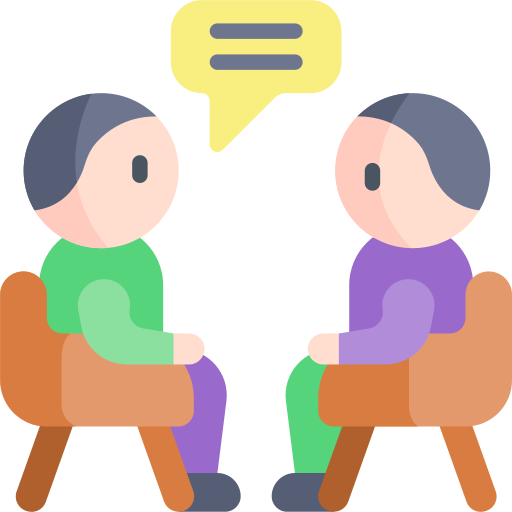